Enterprise system and business process reengineering implementation and strategies
By 
Nadia khizar
Introduction 
 Objectives 
Characteristics 
 Life Cycle 
Success Factors 
Limitations 
 Conclusion
Definition Of BPR
The fundamental rethinking and radical redesign of business process to bring about  dramatic improvements in performance such as cost, quality, service and speed.
[Speaker Notes: “The first key word is ‘fundamental’. In doing reengineering, business people must ask the most basic questions about their companies and how they operate: Why do we do what we do? And why do we do it the way we do? Asking these fundamental questions forces people to look at the tacit rules and assumptions that underlie the way they conduct their businesses. Often, these rules turn out to be obsolete, erroneous or inappropriate
”The second key word is ‘radical’, which is derived from the Latin word ‘radix’, meaning root. Radical redesign means getting to the root of things: not making superficial changes or fiddling with what is already in place, but throwing away the old. In reengineering, radical redesign means disregarding all existing structures and procedures and inventing completely new ways of accomplishing work. Reengineering is about business reinvention – not business improvement, business enhancement or business modification
The third key word is ‘dramatic’. Reengineering isn’t about making marginal or incremental improvements but about achieving quantum leaps in performance” (Hammer & Champy 1993: 33-34). And then further down the same page: “Reengineering should be brought in only when a need exists for heavy blasting. Marginal improvements require fine tuning; dramatic improvements demand blowing up the old and replacing it with something new
The fourth key word in our definition is ‘processes’. Although this word is the most important in our definition, it is also the one that gives most corporate managers the greatest difficulty. Most business people are not ‘process oriented’; they are focused on tasks, on jobs, on people, on structures, but not on processes”]
What is Process
A process is a cross-functional interrelated series of activities that convert business inputs into business outputs
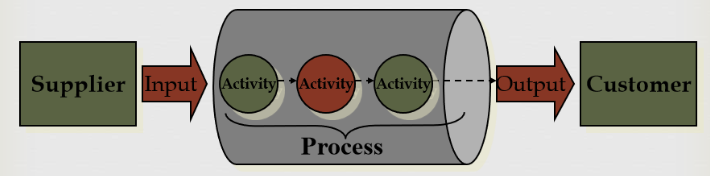 [Speaker Notes: Cross-functional process is a process that involves multiple divisions, each of which makes its part of the entire company workflow. For example: product development, lead management , client orders processing – and other critical processes.]
What is a Business Process
A group of logically related tasks that use the firm's resources  to provide customer-oriented results in support of the organization's objectives
Method Study Questions for Process Analysis
What does the customer need?
 operations are necessary? 
Can some operations be eliminated, combined, or simplified?….
 Who is performing the job?
 Can the operation be redesigned to use less skill or less labor? 
Can operations be combined to enrich jobs? ….
Where is each operation conducted? 
 Can layout be improved?  
When is each operation performed?  Is there excessive delay or storage?
 Are some operations creating bottlenecks? 
How is the operation done? Can better methods, procedures, or equipment be used?
[Speaker Notes: Job enrichment is a process that is characterized by adding dimensions to existing jobs to make them more motivating. Examples of job enrichment include adding extra tasks (also called job enlargement), increasing skill variety, adding meaning to jobs, creating autonomy, and giving feedback]
Why Re-engineering?
3Cs – The Driving Force Behind Reengineering
Customer
Competition
Change
Customers
              Demanding 
               Sophistication 
               Changing Needs
Competition 
               Local 
                Global
Change
              Technology 
                 Customer Preferences
[Speaker Notes: consumer sophistication as. "an individual's aggregate level of acquired knowledge, experience in. purchasing products, and skills which are relevant to being an effi. cient decision-maker]
Objectives of BPR:
Speed
 Flexibility
 Quality 
Innovation 
Productivity
[Speaker Notes: Productivity is a measure of efficiency of a person completing a task. We often assume that productivity means getting more things done each day. Wrong. Productivity is getting important things done consistently.]
Characteristics of  BPR
Radical Improvement
 Integrated Change 
People Centered 
Focus on End-Customers 
Process-Based
Radical Improvement
Sustainable 
 Process improvements need to become firmly rooted within the organization
Stepped Approach 
Process improvements will not happen over night they need to be gradually introduced 
Also assists the acceptance by staff of the change
[Speaker Notes: able to be maintained at a certain rate or level.]
Integrated Change
Viable Solutions 
            Process improvements must be viable and practical
Balanced Improvements 
             Process improvements must be realistic
[Speaker Notes: capable of working succ
 realistic is someone who has a good grip on the reality of a situation and understands what can and cannot be done, something that is a practical, achievable idea, or something that resembles the actual truth about life.essfully; feasible.]
People-Centered
Business Understanding
   Empowerment & Participation 
   Organizational Culture
[Speaker Notes: Participation represents action, or being part of an action such as a decision-making process. Empowerment represents sharing control, the entitlement and the ability to participate, to influence decisions, as on the allocation of resources'.
Organizational culture is the collection of values, expectations, and practices that guide and inform the actions of all team members. Think of it as the collection of traits that make your company what it is.]
Process Based
Added Value
   BPR Initiatives must add-value over and above the existing process
Customer-Led
      BPR Initiatives must meet the needs of the customer
[Speaker Notes: Customer-led companies are characterized by an increasingly strong employee focus on customers, a shared understanding of key customers, an effort to satisfy customer segments, the ability to bring customer propositions to market, and a high level of employee engagement.]
Focus on End Customers
Process improvements must relate to the needs of the organization and be relevant to the end-customers to which they are designed to serve
BPR Life Cycle:
Success Factors Of BPR
Clear Vision for Transformation
Reduction of Cycle time
 Greater Accuracy
 Increased customer satisfaction
 Reduced cost
 Change Management
principles of re-engineering
Organize around outcomes, not tasks.
Identify all the processes in an organization and prioritize them in order of  redesign urgency.
Integrate information processing work into the real work that produces the  information.
Treat geographically dispersed resources as though they were centralized.
Link parallel activities in the workflow instead of just integrating their results.
Put the decision point where the work is performed, and build control into the  process.
Capture information once and at the source.
Implementing a BPR strategy
Key Steps
Select The Process & Appoint Process Team
Understand The Current Process
Develop & Communicate Vision Of Improved Process
Identify Action Plan
Execute Plan
Select the Process & Appoint Process Team
Two Crucial Tasks
Select The Process to be Reengineered
Appoint the Process Team to Lead the Reengineering Initiative
Select the Process
Review Business Strategy and Customer Requirements
Select Core Processes
Understand Customer Needs
Don‟t Assume Anything
Select Correct Path for Change
Remember Assumptions can Hide Failures
Competition and Choice to Go Elsewhere
Ask - Questionnaires, Meetings, Focus Groups
[Speaker Notes: A focus group is a market research method that brings together 6-10 people in a room to provide feedback regarding a product, service, concept, or marketing campaign. A trained moderator leads a 30-90-minute discussion within the group that is designed to gather helpful information.]
Appoint the Process Team
Appoint BPR Champion
Identify Process Owners
Establish Executive Improvement Team
Provide Training to Executive Team
Core Skills Required
Capacity to view the organization as a whole
Ability to focus on end-customers
Ability to challenge fundamental assumptions
Courage to deliver and venture into unknown areas
Ability to assume individual and collective responsibility
Employ „Bridge Builders‟
[Speaker Notes: efforts to establish communications and friendly contacts between people in order to make them friends or allies.]
Use of Consultants
Used to generate internal capacity
Appropriate when a implementation is needed quickly 
Ensure that adequate consultation is sought from staff so that the initiative is organization-led and not consultant-driven 
Control should never be handed over to the consultant
Understand the Current Process
Develop a Process Overview 
Clearly define the process 
Mission
Scope 
boundaries
Set business and customer measurements Understand customers expectations from the process (staff including process team)
Clearly Identify Improvement Opportunities Quality 
    Rework 
   Document the Process
    Cost
    Time
   Value Data
[Speaker Notes: The source of your data. ...
Cleanliness. ...
Size. ...
Age. ...
Insights. ...
Actionable. ...
Timeliness. ...]
Develop & Communicate Vision of Improved Process
Communicate with all employees so that they are aware of the vision of the future
Always provide information on the progress of the BPR initiative - good and bad.
Demonstrate assurance that the BPR initiative is both necessary and properly managed
[Speaker Notes: Demonstrate assurance. Projects provides the ability to automatically aggregate risk assessments, testing results, and issues across the entire project into a single assurance metric (percentage) that can be used for reporting purposes.]
Promote individual development by indicating options that are available
Indicate actions required and those responsible
Tackle any actions that need resolution
Direct communication to reinforce new patterns of desired behavior
Identify Action Plan
Develop an Improvement Plan
  Appoint Process Owners
amplify the Process to Reduce Process Time
Remove any Bureaucracy that may hinder implementation
[Speaker Notes: a system of government in which most of the important decisions are taken by state officials rather than by elected representatives.]
Remove no-value-added activities
Standardize Process and Automate Where Possible
Up-grade Equipment
Plan/schedule the changes
Execute Plan
Qualify/certify the process  
Define and eliminate process problems 
Evaluate the change impact on the business and on customers
Benchmark the process 
Provide advanced team training
[Speaker Notes: Benchmarking is a process of measuring the performance of a company's products, services, or processes against those of another business considered to be the best in the industry, aka “best in class.” The point of benchmarking is to identify internal opportunities for improvement]
Limitations:
Fear of Unknown and Failure
 Confusion surrounding BPR
Ineffective BPR teams
 Problems related to organizational structure
 Problems related to BPR resources